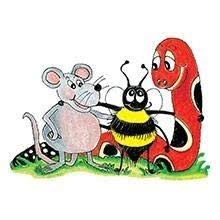 Jolly Grammar
5b-26
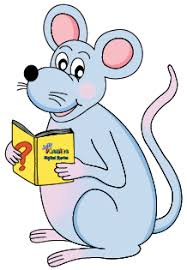 Spelling Test 31
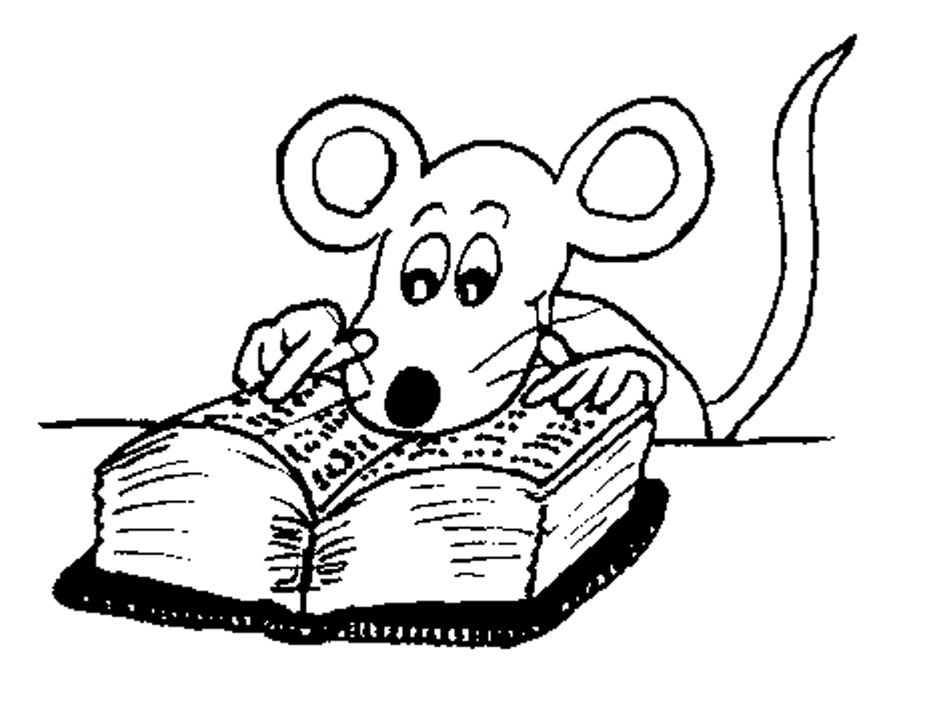 Let’s Revise
plurals.
graph
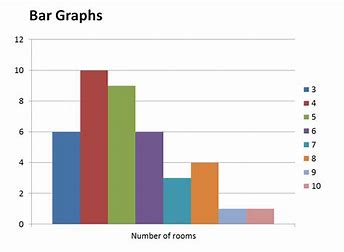 graph
graphic
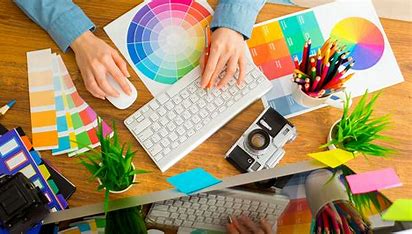 graph
graphic
digraph
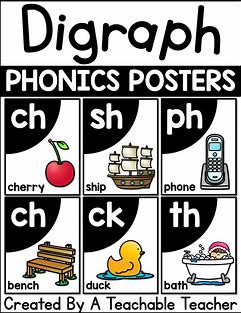 graph
graphic
digraph
telegraph
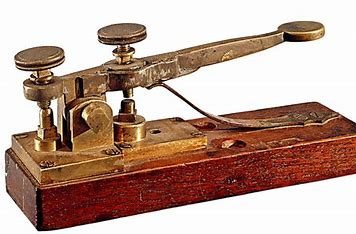 graph
graphic
digraph
telegraph
paragraph
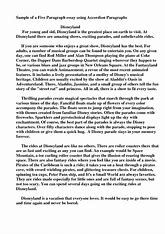 graph
graphic
digraph
telegraph
paragraph
polygraph
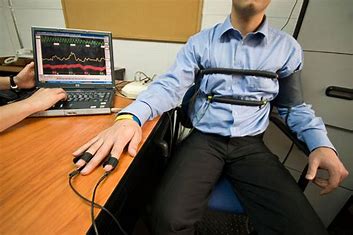 graph
graphic
digraph
telegraph
paragraph
polygraph
autograph
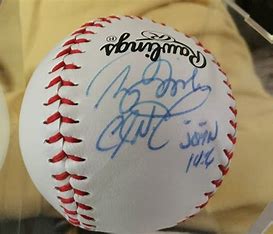 graph
graphic
digraph
telegraph
paragraph
polygraph
autograph
photograph
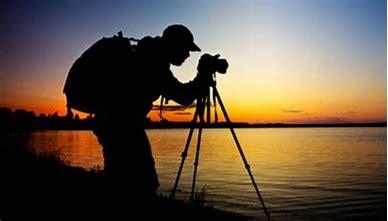 graph
graphic
digraph
telegraph
paragraph
polygraph
autograph
photograph
biography
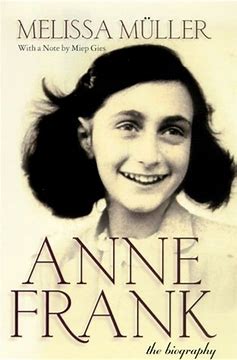 10. geography
graph
graphic
digraph
telegraph
paragraph
polygraph
autograph
photograph
biography
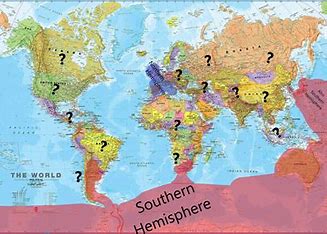 10. geography
11. calligraphy
graph
graphic
digraph
telegraph
paragraph
polygraph
autograph
photograph
biography
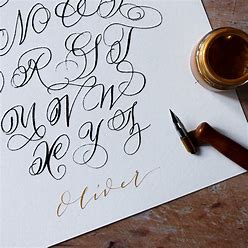 10. geography
11. calligraphy
12. cartographer
graph
graphic
digraph
telegraph
paragraph
polygraph
autograph
photograph
biography
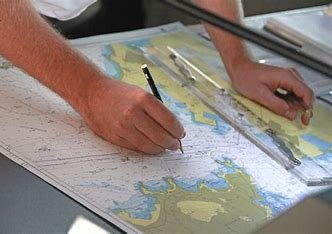 10. geography
11. calligraphy
12. cartographer
13. homograph
graph
graphic
digraph
telegraph
paragraph
polygraph
autograph
photograph
biography
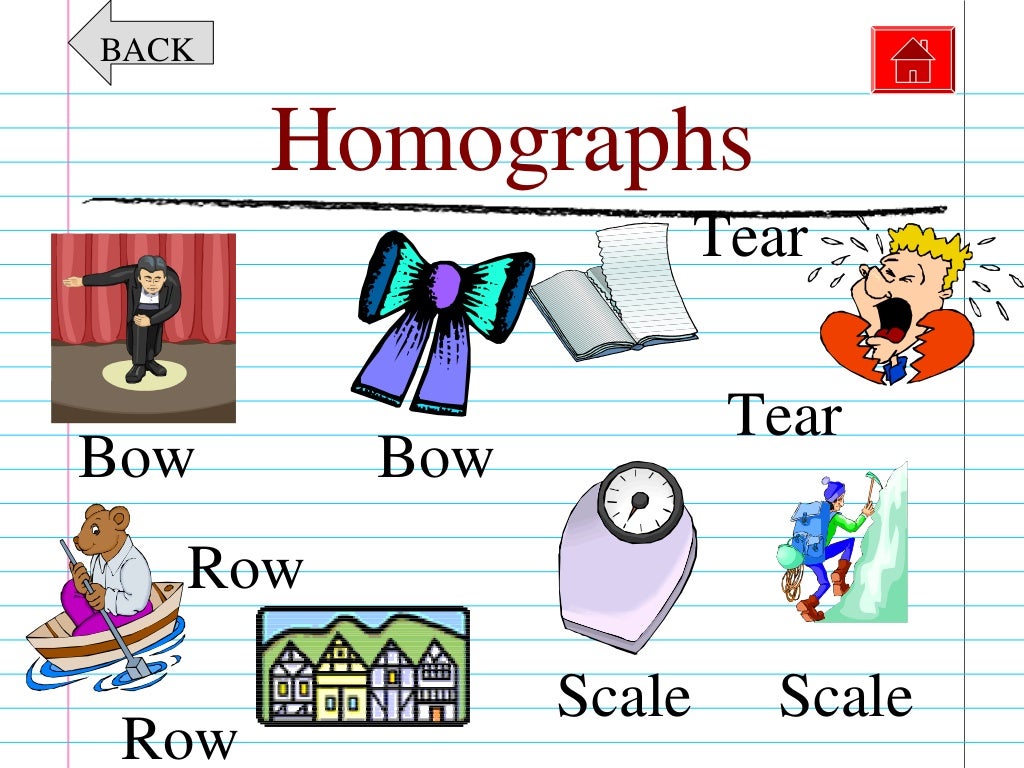 10. geography
11. calligraphy
12. cartographer
13. homograph
14. graphically
graph
graphic
digraph
telegraph
paragraph
polygraph
autograph
photograph
biography
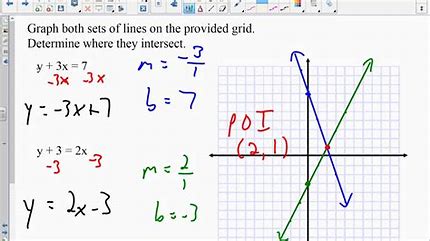 10. geography
11. calligraphy
12. cartographer
13. homograph
14. graphically
15. bibliography
graph
graphic
digraph
telegraph
paragraph
polygraph
autograph
photograph
biography
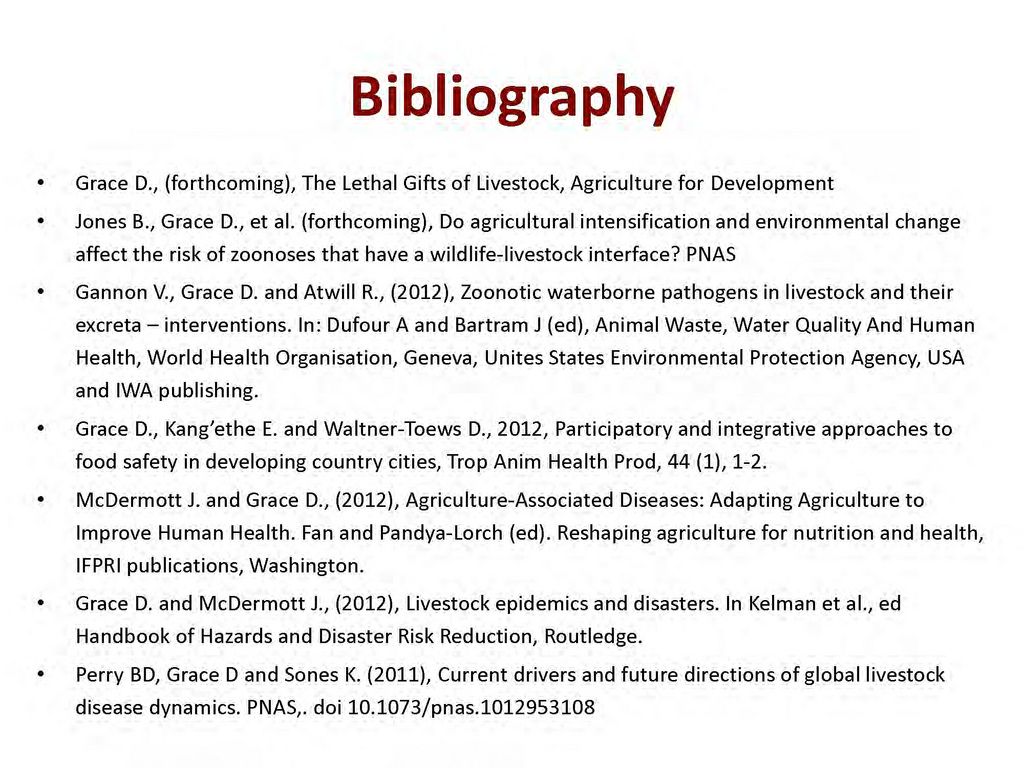 10. geography
11. calligraphy
12. cartographer
13. homograph
14. graphically
15. bibliography
16. lexicography
graph
graphic
digraph
telegraph
paragraph
polygraph
autograph
photograph
biography
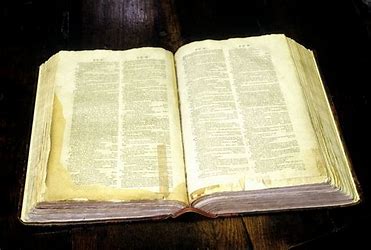 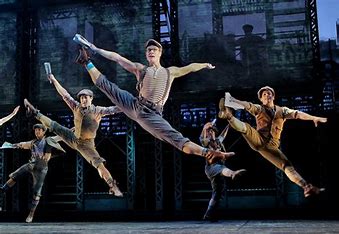 10. geography
11. calligraphy
12. cartographer
13. homograph
14. graphically
15. bibliography
16. lexicography
17. choreography
graph
graphic
digraph
telegraph
paragraph
polygraph
autograph
photograph
biography
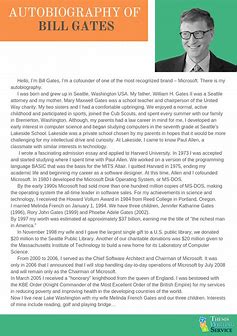 10. geography
11. calligraphy
12. cartographer
13. homograph
14. graphically
15. bibliography
16. lexicography
17. choreography
18. autobiography
graph
graphic
digraph
telegraph
paragraph
polygraph
autograph
photograph
biography
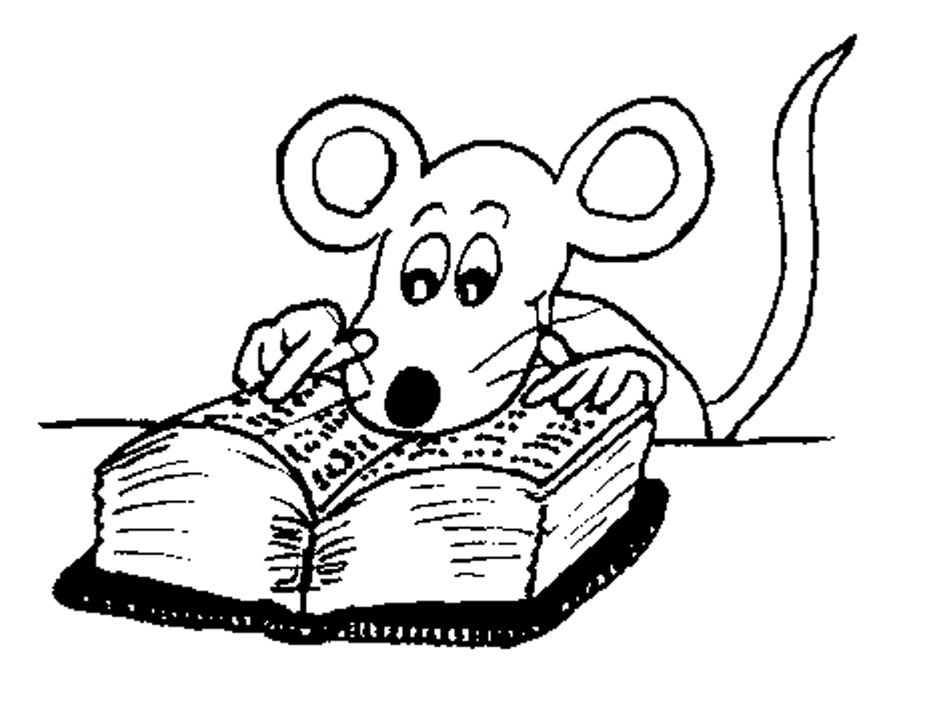 Let’s Revise
Punctuation.
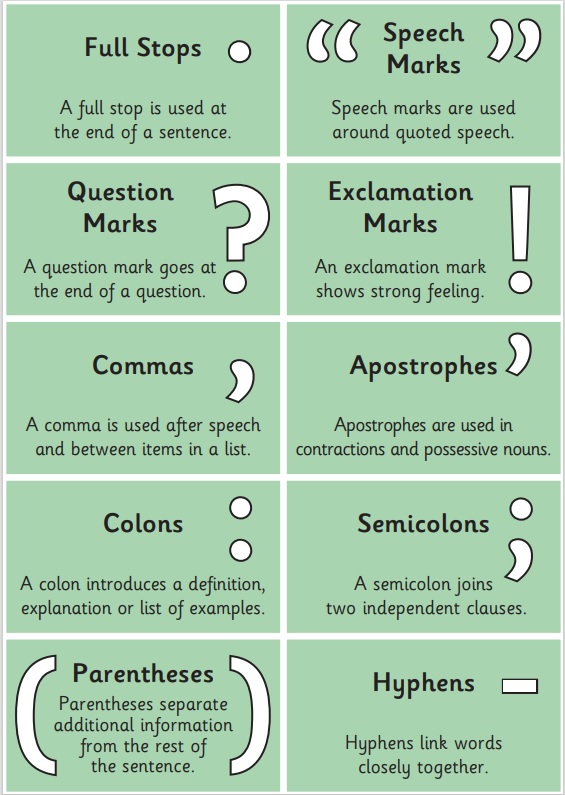 My favorite animals are aardvarks, cats and wombats.
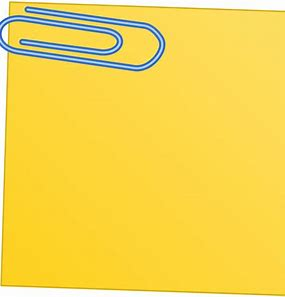 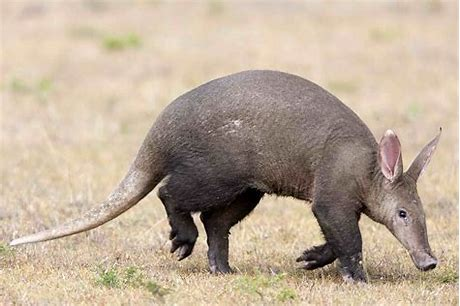 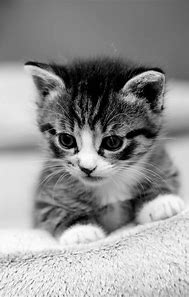 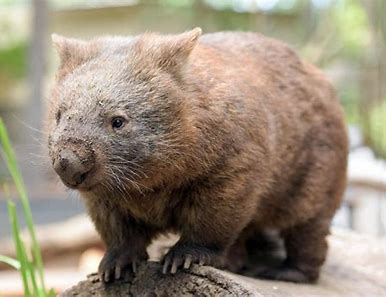 My favorite animals are aardvarks, cats and wombats.
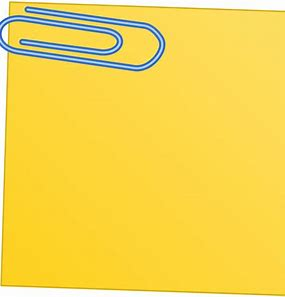 My favorite animals are:

　・aardvarks
　・cats
　・wombats
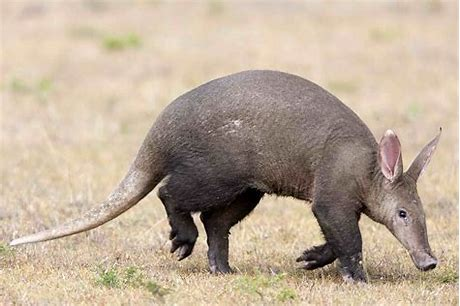 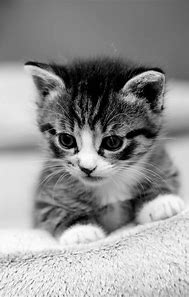 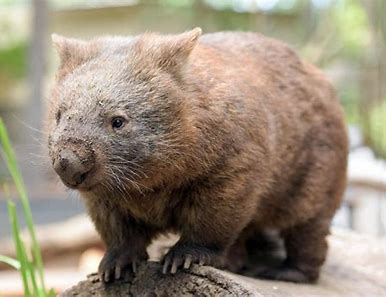 My favorite animals are aardvarks, cats and wombats.
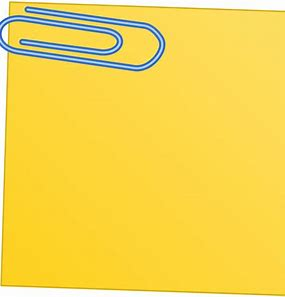 colon
My favorite animals are:

　・aardvarks
　・cats
　・wombats
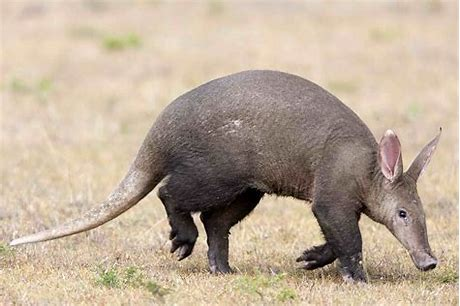 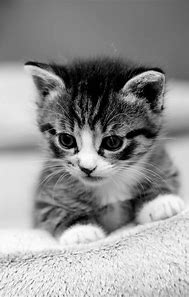 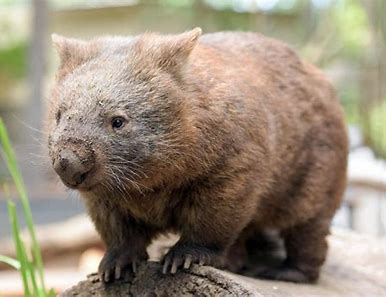 bullet points
My favorite animals are aardvarks, cats and wombats.
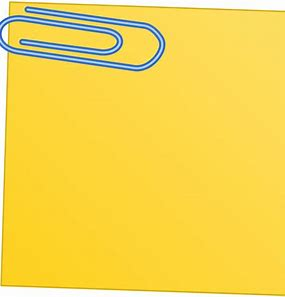 colon
My favorite animals are:

　・aardvarks
　・cats
　・wombats
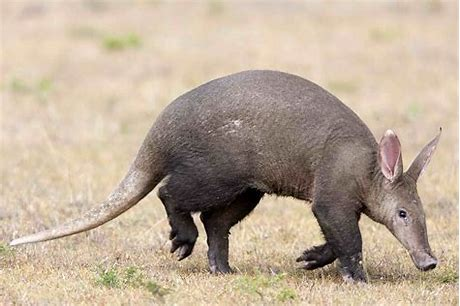 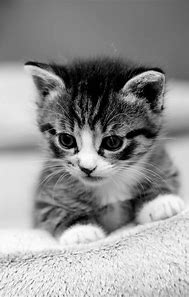 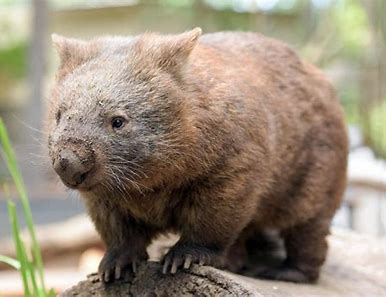 bullet points
1, 2, 3   or  A, B, C
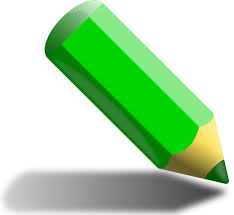 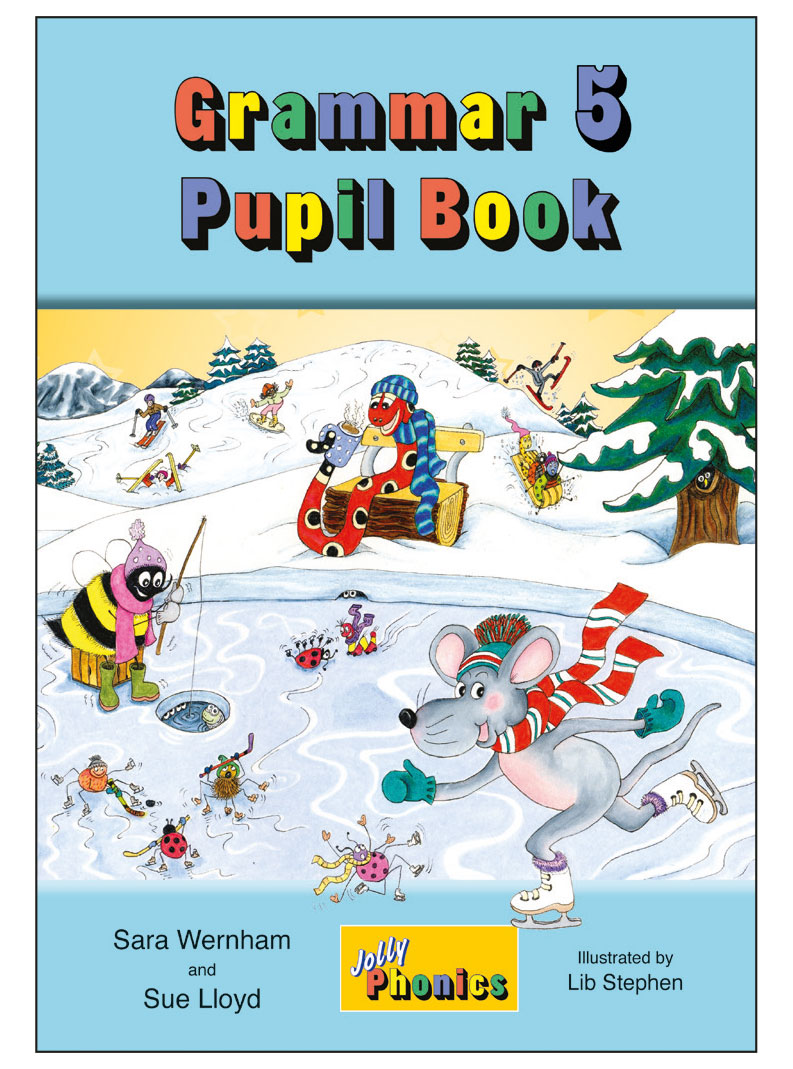 Activity Page
Using a Colon and Bullet Points in a List
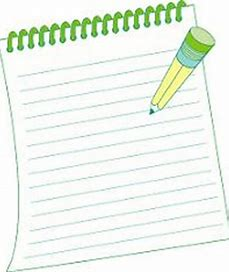 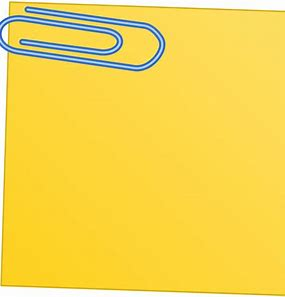 Things I would like to do in my life
My favorite sports
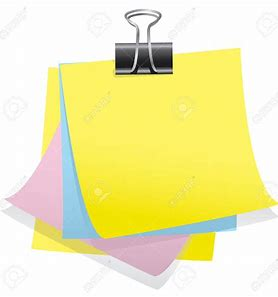 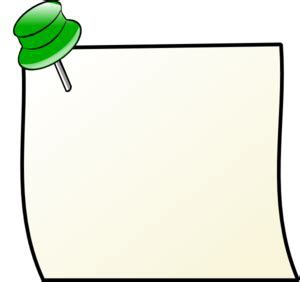 My favorite animals
Things I need to pack for school
fried chicken
eels
clam chowder 
vanilla
green tea
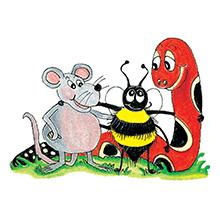 See you
 next time!